Обобщающий урок по теме 
«Классы неорганических соединений»
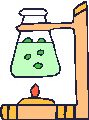 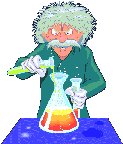 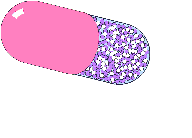 Оглавление
Оксиды
Основания
Кислоты
Соли
Классификация неорганических веществ
Определение
Оксиды – это сложные вещества, которые состоят из 2-х химических  элементов, одним из которых является кислород со степенью окисления -2
ЭхОy
Общая формула оксидов
Примеры: CaO, Al2O3, Li2O, MgO, P2O5
Классификация
CO2, P2O5
Na2O, Li2O
CaO, MgO,
SiO2, SO3
Закрепительная
CaO
Al2O3
P2O5
Li2O
CO2
Оксид фосфора (VI)
Оксид кальция
Оксид лития
Оксид алюминия
Оксид углерода (IV)
Назови вещества
Задание
Из приведённых формул
 выберите формулы оксидов
CaO
LiNO3
Молодец
Ошибка
Молодец
Al2O3
Ошибка
NaOH
Ошибка
H2SO4
Молодец
ZnO
Молодец
BaO
Ошибка
Al2(SO4)3
Молодец
MnO
Определение
Основания – это сложные вещества, состоящие из металлов и связанных с ними гидроксид - ионов
Общая формула 
оснований
M(OH)n
Примеры: LiOH, NaOH, Al(OH)3, Cu(OH)2, Fe(OH)3
Классификация
NaOH
KOH
Cu(OH)2
Fe(OH)2
Действие индикаторов на растворы щелочей
Метиловый оранжевый
Фенолфталеин
Лакмус
жёлтый
малиновый
синий
Закрепительная
Zn(OH)2
LiOH
Cr(OH)3
Al(OH)3
Гидроксид лития
Гидроксид лития
Гидроксид хрома (III)
Гидроксид цинка
Назови вещества
Задание
Из приведённых формул
 выберите формулы оснований
Ca(OH)2
NaNO3
Молодец
Ошибка
Молодец
Al(OH)3
Ошибка
NaCl
Ошибка
H3PO4
Молодец
Zn(OH)2
Молодец
LiOH
Ошибка
Fe2(SO4)3
Молодец
AgOH
Определение
Кислотами называют сложные вещества, молекулы которых состоят из атомов водорода и кислотного остатка
Классификация
H2CO3
H2SO3
 H2 SiO3
H2SO4
HNO2
HNO3
HCl
H3PO4
Классификация
Кислоты
Кислородсодержащие
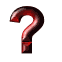 Бескислородные
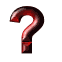 H3PO4, HNO3
H2CO3, H2SO4
HCl   H2S
Закрепительная
H3PO4
HNO2
H2 SiO3
H2SO4
HNO2
Азотистая кислота
Фосфорная кислота
Азотная кислота
Кремниевая кислота
Серная кислота
Назови вещества
Задание
Из приведённых формул
 выберите формулы кислот
HNO2
Ba(NO3)2
Молодец
Ошибка
Молодец
H2SO4
Ошибка
MgCl2
Ошибка
Na3PO4
Молодец
H2CO3
Молодец
H3PO4
Ошибка
Al2(SO4)3
Молодец
HCl
Определение
Соли – это сложные вещества, состоящие из ионов металла и кислотного остатка.
Закрепительная
Na2SO4
BaS
Mg3(PO4)2
Cu(NO3)2
Фосфат магния
Сульфат натрия
Сульфид бария
Нитрат меди
Назови вещества
Задание
Распределите вещества по классам: H2S, K2SO4, KOH, Fe(OH)3, MgO, N2O3, Cu3(PO4)2, Li2O, P2O5, H3PO4, H2SO4, NaNO3  Ba(OH)2
Оксиды
Li2O, P2O5 , MgO, N2O3
Основания
KOH, Fe(OH)3 Ba(OH)2
Кислоты
H2S, H3PO4, H2SO4
Соли
Cu3(PO4)2 K2SO4 NaNO3